PHY 341/641 Thermodynamics and Statistical Mechanics
MWF:  Online at 12 PM & FTF at 2 PM

Plan for Lecture 3:

Reading: Chapters 1.5-1.6
Evaluation of work for various processes on an ideal gas
Evaluation of heat for various processes on an ideal gas
Internal energy and enthalpy
2/01/2021
PHY 341/641  Spring 2021 -- Lecture 3
1
[Speaker Notes: In this lecture we will discuss the concepts and values of heat and work for various processes on ideal gases.]
http://users.wfu.edu/natalie/s21phy341/homework/
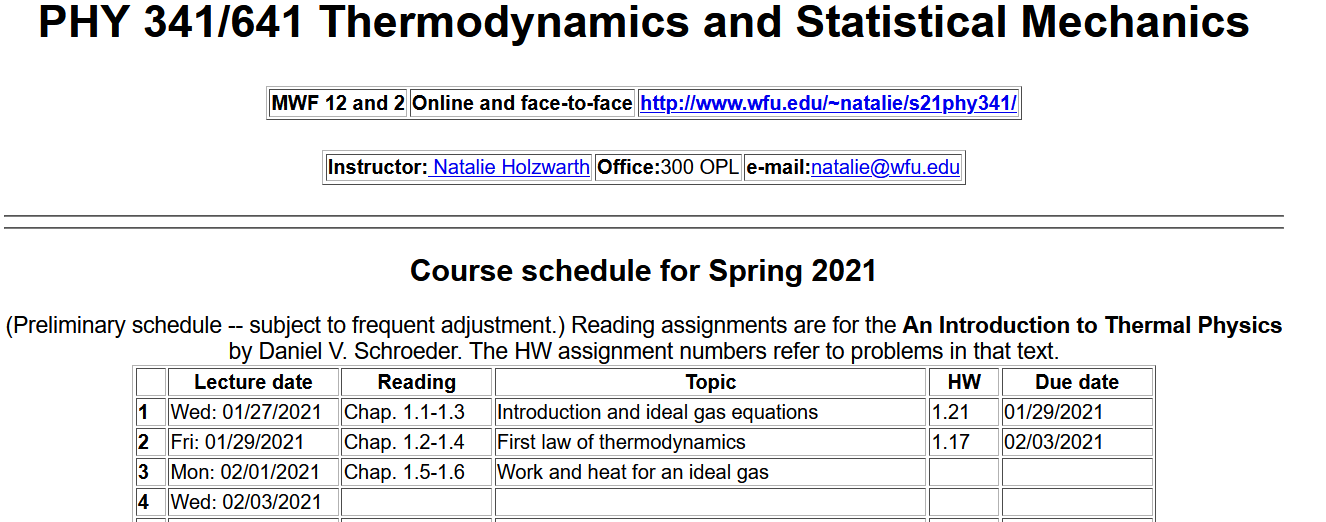 2/01/2021
PHY 341/641  Spring 2021 -- Lecture 3
2
[Speaker Notes: There is no new homework for this lecture.]
Basic equations

General principle – expected of all systems
Follows from notion that we can/should account for all energy
Special for an ideal gas system –
Equation of state


Internal energy
2/01/2021
PHY 341/641  Spring 2021 -- Lecture 3
3
[Speaker Notes: Review of basic equations needed here.]
Calculation of work for various processes
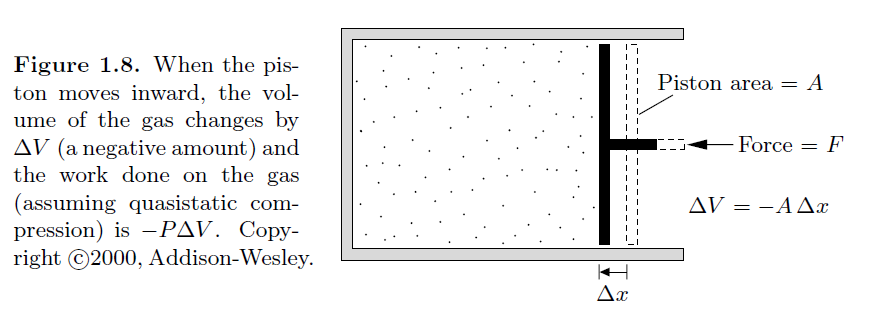 Note that in our definition of work, the system contracts.
2/01/2021
PHY 341/641  Spring 2021 -- Lecture 3
4
[Speaker Notes: Expression for work.]
Work for various processes for an ideal gas
2/01/2021
PHY 341/641  Spring 2021 -- Lecture 3
5
[Speaker Notes: Summary of results for simple cases.]
Work for various processes for an ideal gas
Now consider an isothermal process
In order to evaluate W, it is useful to consider a plot of P versus V
N=1023
T=300 K
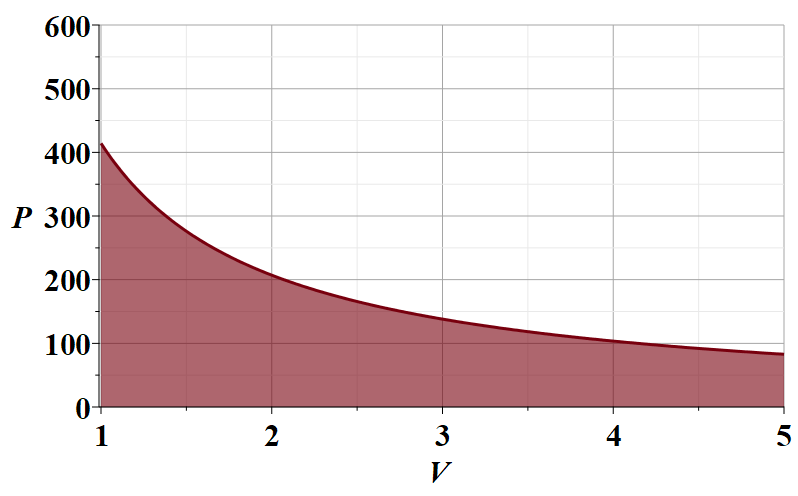 P (Pa)
V (m3 )
2/01/2021
PHY 341/641  Spring 2021 -- Lecture 3
6
[Speaker Notes: Work for an isothermal process.]
Work for an isothermal process in an ideal gas
N=1023
T=300 K
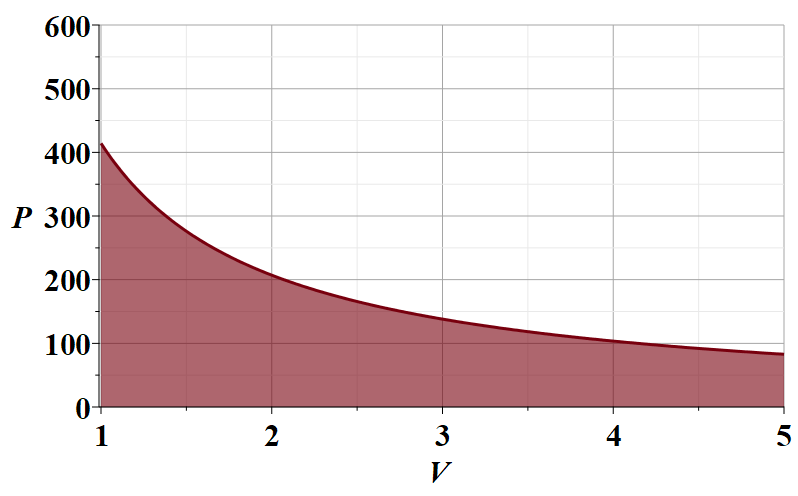 2/01/2021
PHY 341/641  Spring 2021 -- Lecture 3
7
[Speaker Notes: Performing the integral to evaluate work for an isothermal process.]
Summary of results
2/01/2021
PHY 341/641  Spring 2021 -- Lecture 3
8
[Speaker Notes: Updating the summary of results.]
Now consider the effects of heat on the system
Special for an ideal gas system –
Equation of state


Internal energy
2/01/2021
PHY 341/641  Spring 2021 -- Lecture 3
9
[Speaker Notes: Now consider heat for these and other processes.]
Consider the ideal gas processes that we have just discussed:
2/01/2021
PHY 341/641  Spring 2021 -- Lecture 3
10
[Speaker Notes: Combining work and heat results while considering change in internal energy for the same processes.]
Now consider the case where Q=0, termed an “adiabatic” process for a system described by an ideal gas equation of state.
2/01/2021
PHY 341/641  Spring 2021 -- Lecture 3
11
[Speaker Notes: Now consider the situation when there is no heat added to the system.     For the ideal gas, this leads to a modified equation of state in this case.]
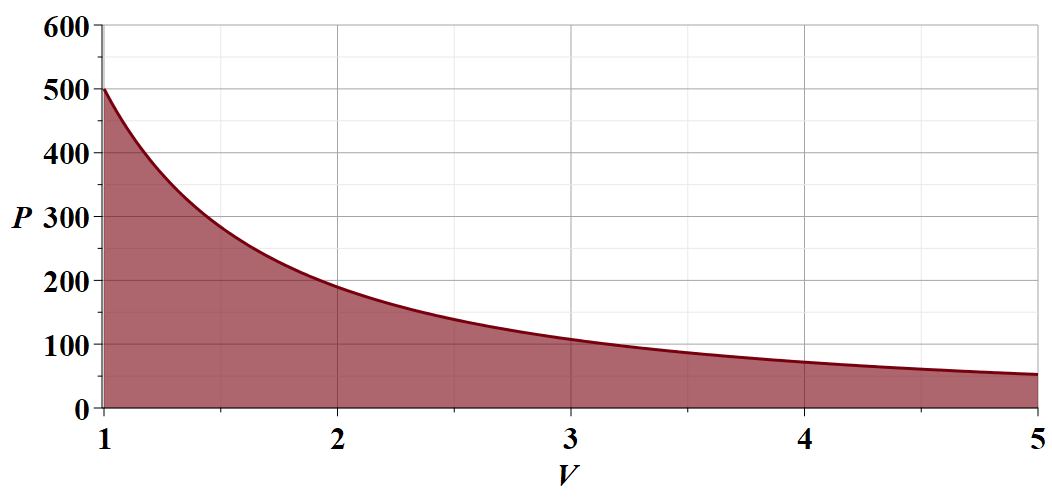 2/01/2021
PHY 341/641  Spring 2021 -- Lecture 3
12
[Speaker Notes: Graph of adiabatic ideal gas equation of state and work integral.]
The notion of heat capacity
The rate of heat increment per increment of temperature
Constant volume process
Note that g is temperature dependent, but it that contribution is generally a small correction.
2/01/2021
PHY 341/641  Spring 2021 -- Lecture 3
13
[Speaker Notes: Specific heat.]
Constant pressure process
2/01/2021
PHY 341/641  Spring 2021 -- Lecture 3
14
[Speaker Notes: Specific heat at constant pressure.]
Net work done in a cyclic process

Consider the following 4 step cycle
A   no work
B   negative work
C   no work
D   positive work
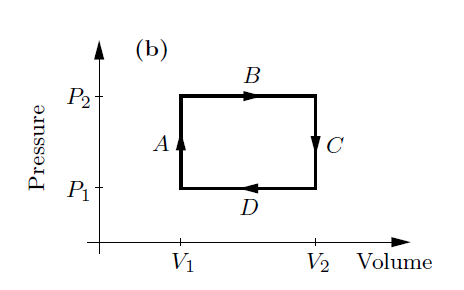 net work
2/01/2021
PHY 341/641  Spring 2021 -- Lecture 3
15
[Speaker Notes: Consider a set of processes that return the system to its beginning conditions – a complete cycle.]
Net work done in a cyclic process -- continued
Consider the following 3 step cycle:
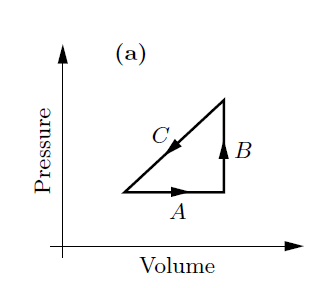 P2
P1
net work
V1
V2
2/01/2021
PHY 341/641  Spring 2021 -- Lecture 3
16
[Speaker Notes: Another example of a complete cycle.]
Question – What is DU for full cycle process?
2/01/2021
PHY 341/641  Spring 2021 -- Lecture 3
17
[Speaker Notes: We saw examples of complete cycles with net work and net heat.     What about the net change in internal energy?]